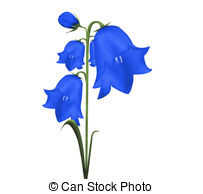 A 2018-as év élőlényei
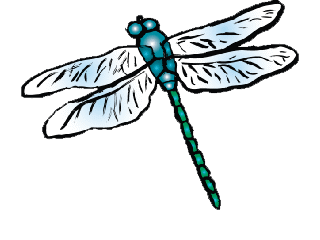 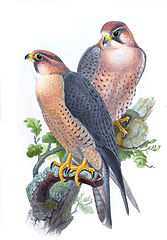 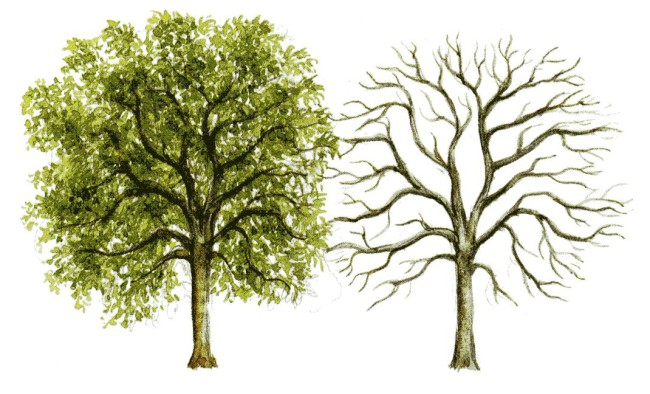 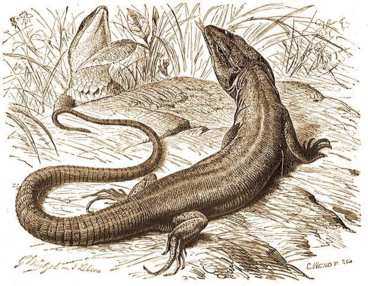 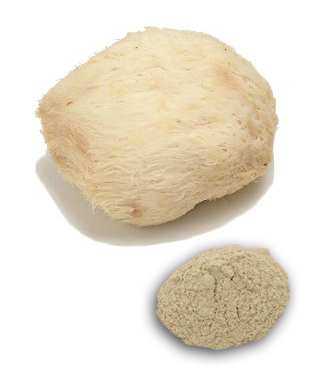 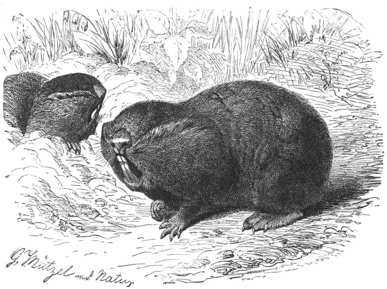 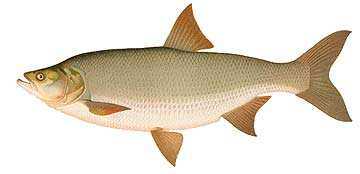 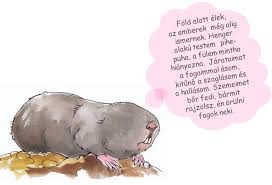 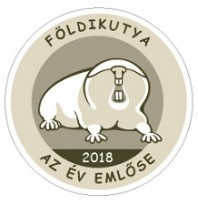 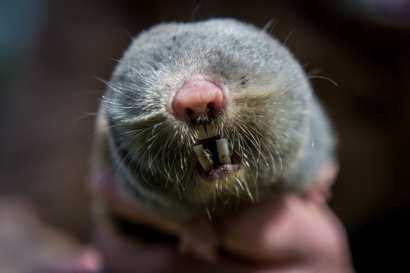 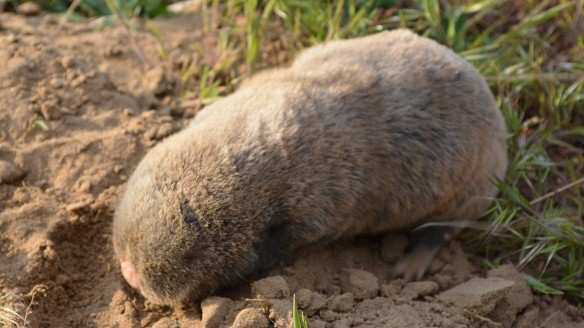 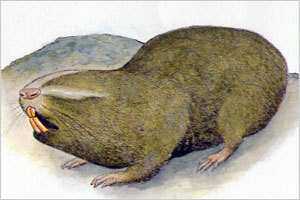 A 2018. év emlőse a földikutya
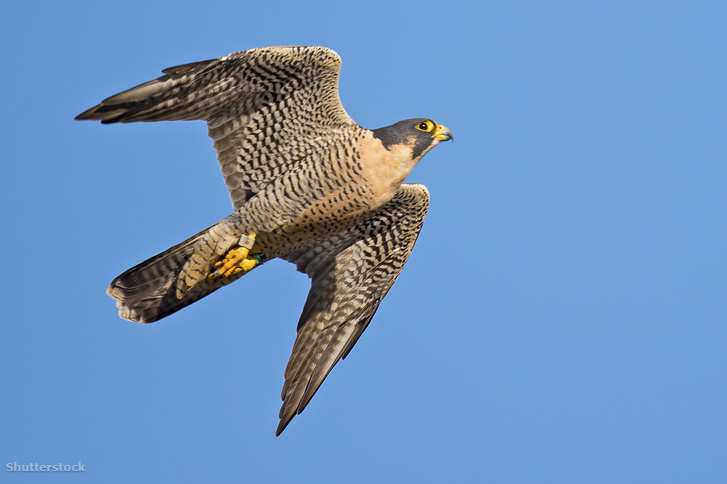 A 2018. év madara a vándorsólyom
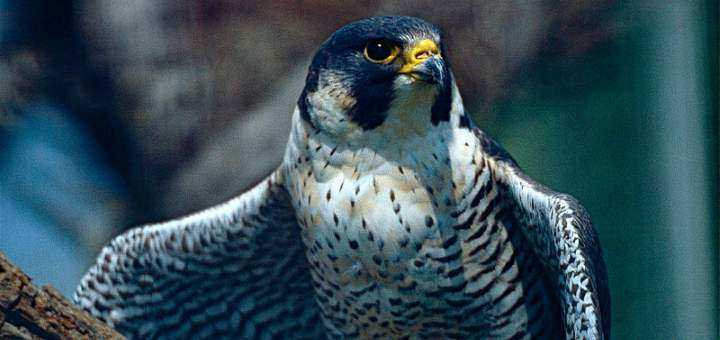 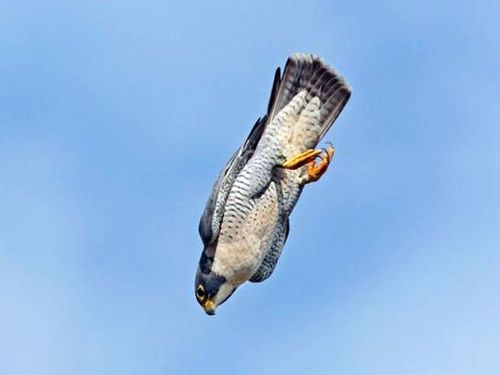 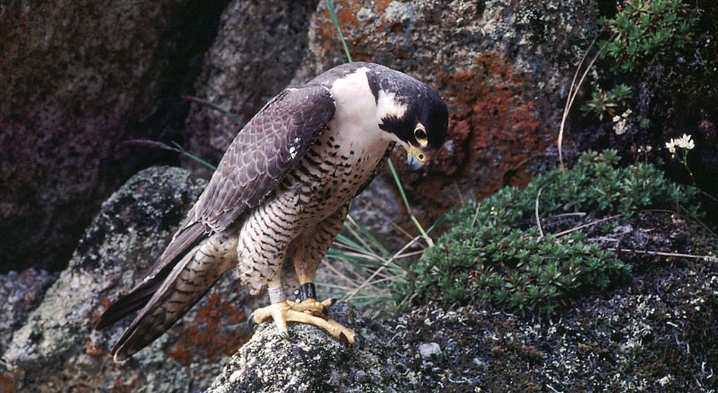 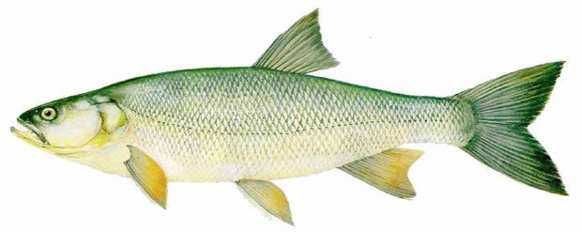 A 2018. év hala a balin
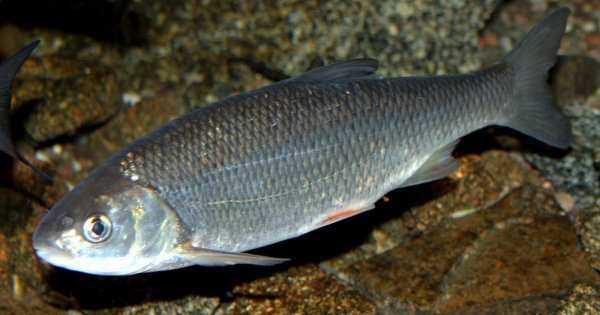 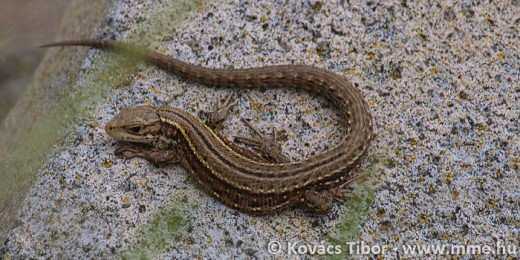 A 2018. év hüllője az elevenszülő gyík
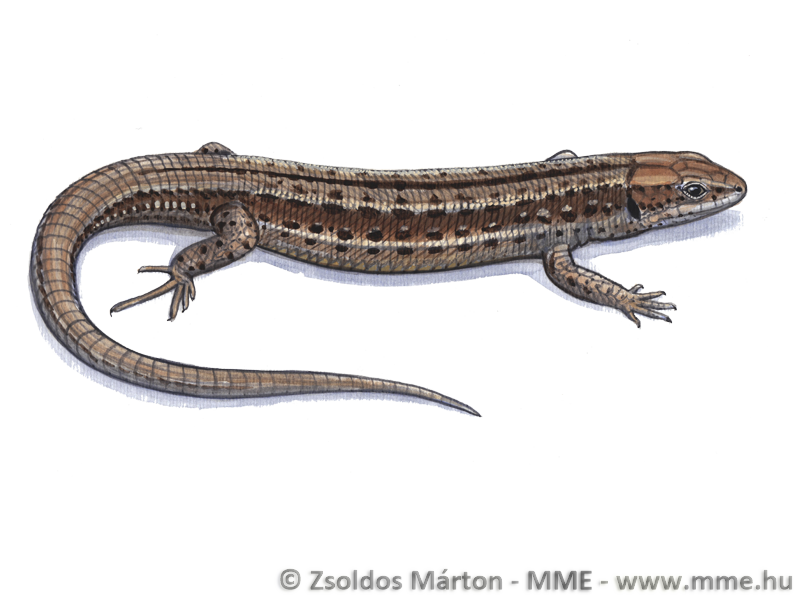 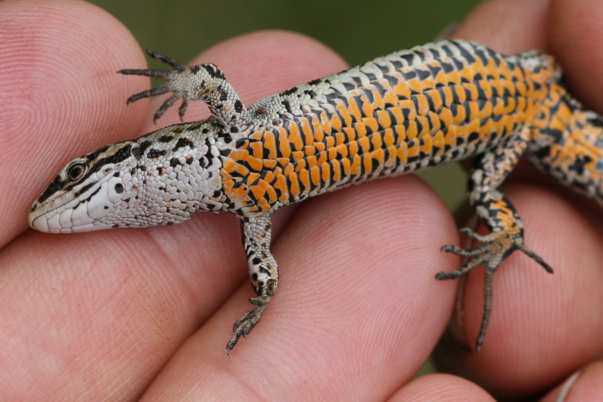 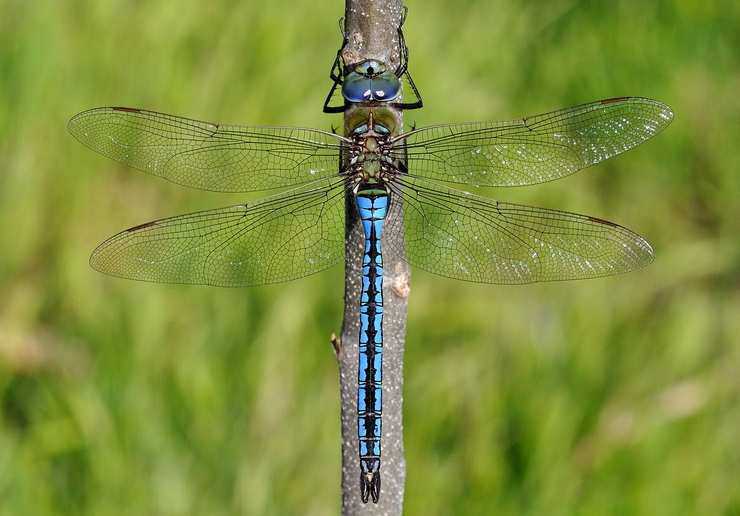 A 2018. év rovara az óriás szitakötő
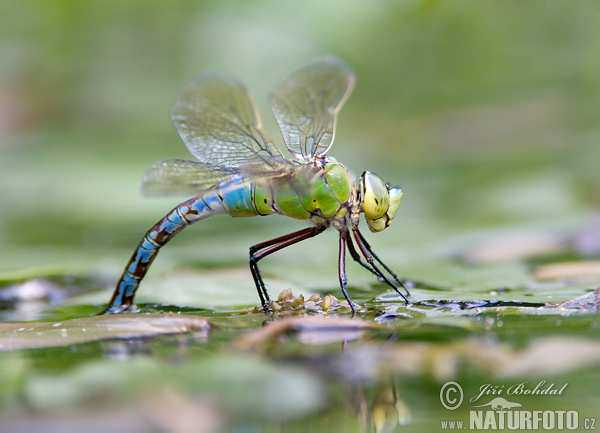 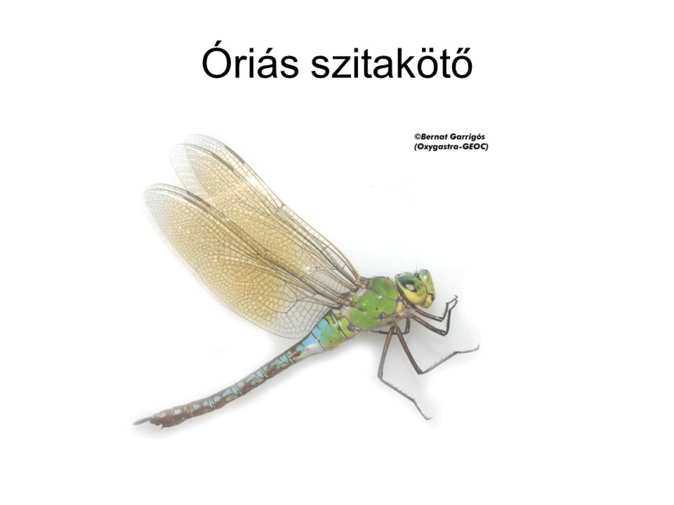 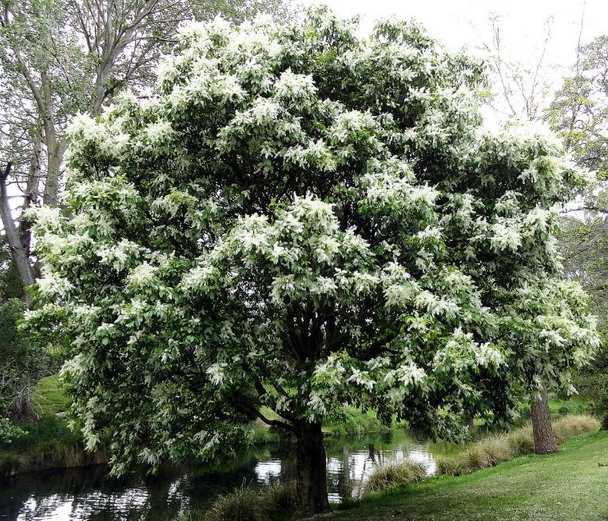 A 2018. év fája a virágos kőris
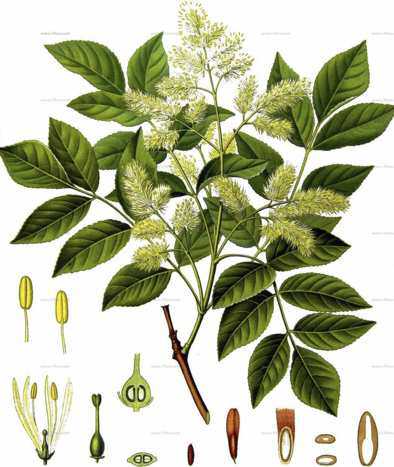 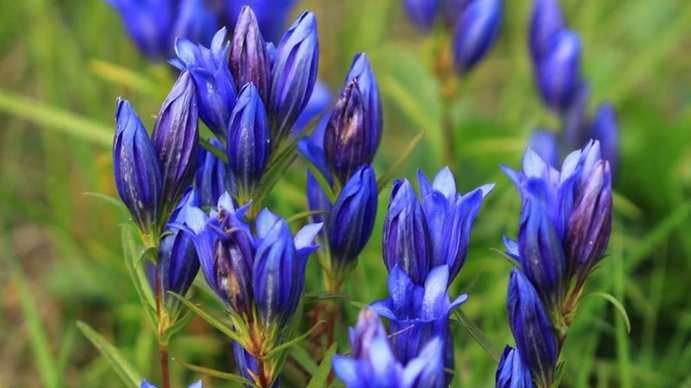 A 2018. év vadvirága a kornistárnics
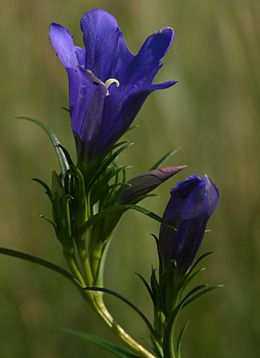 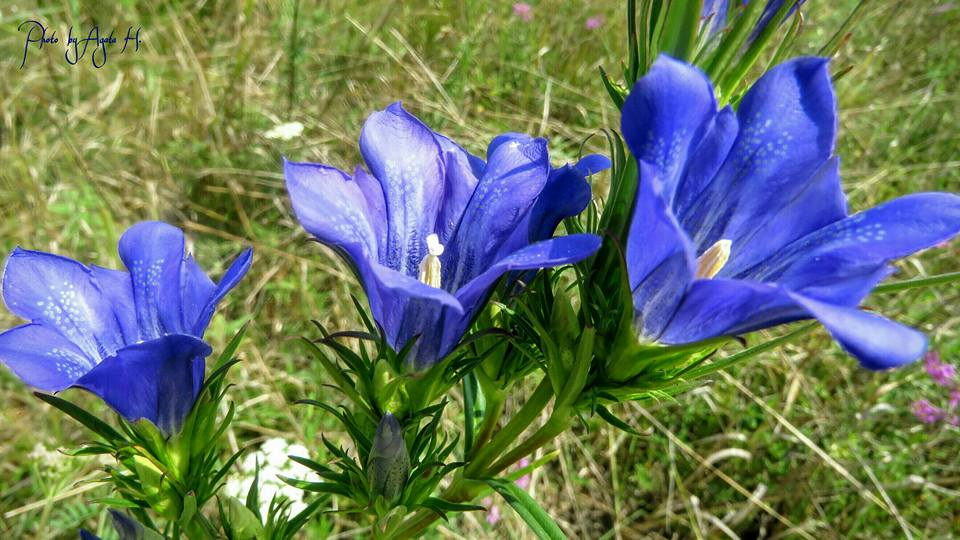 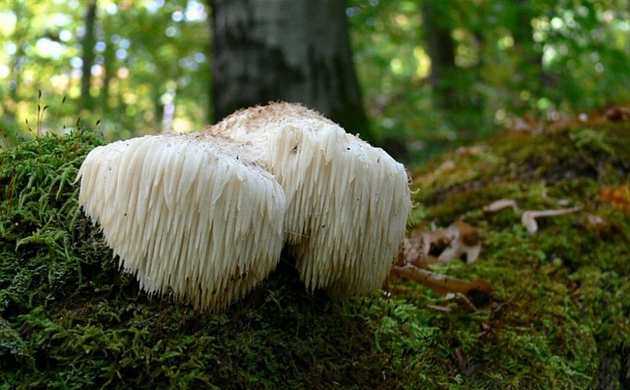 A 2018. év gombája a süngomba
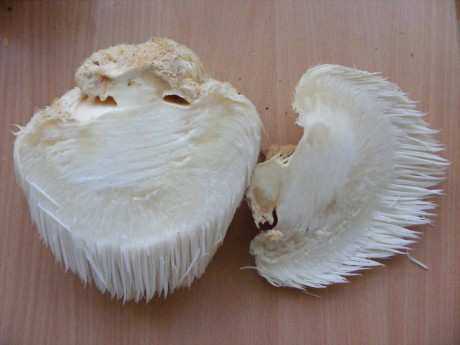 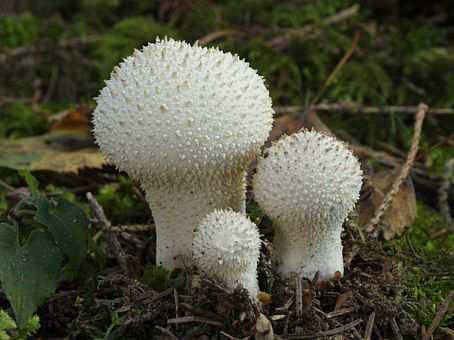 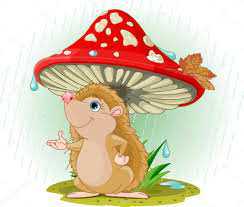 2018. év gyümölcse a fekete gránátalma
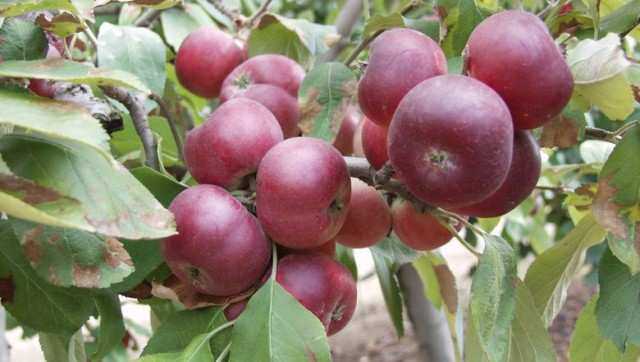 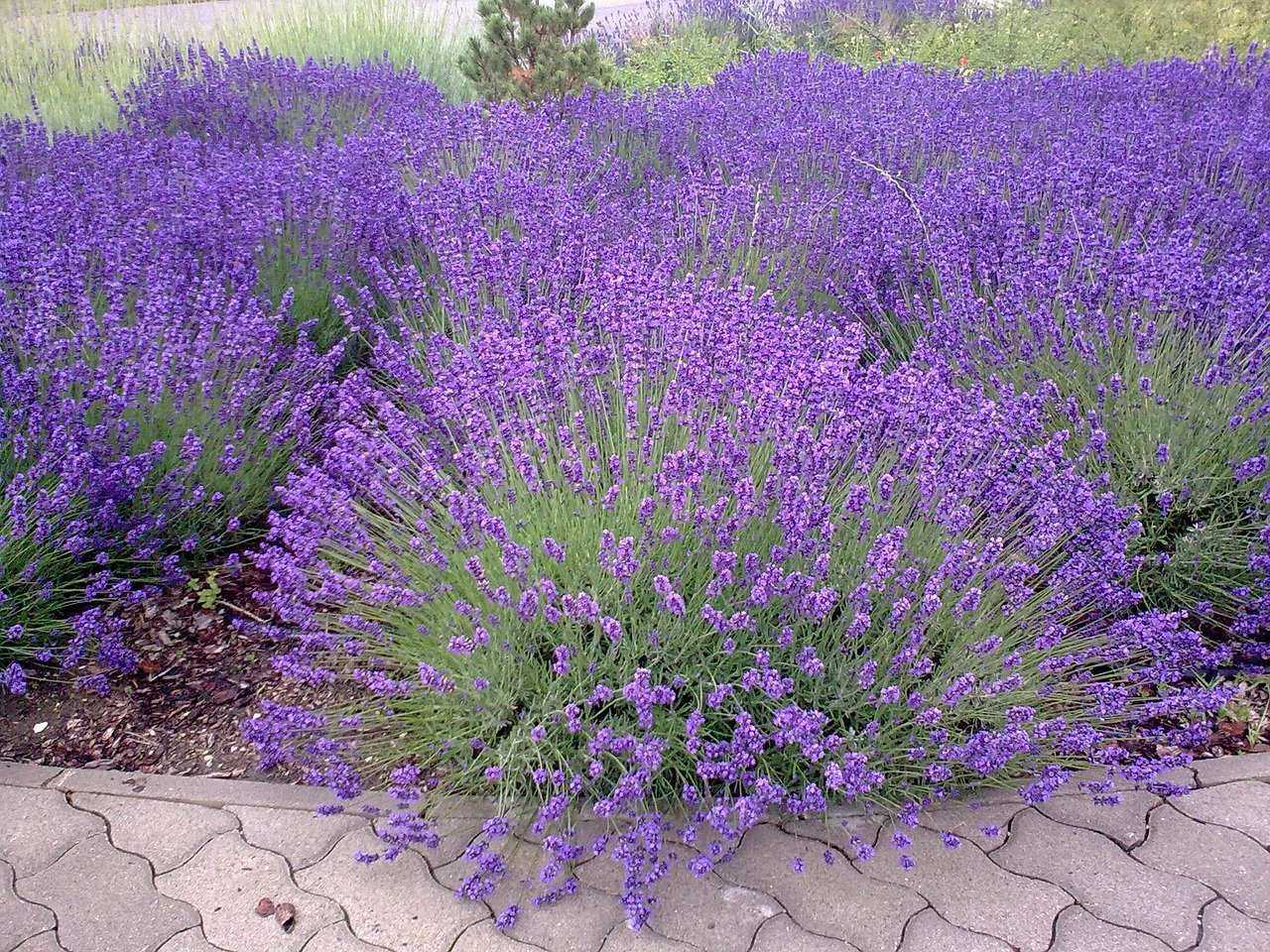 A 2018. év gyógynövénye a levendula
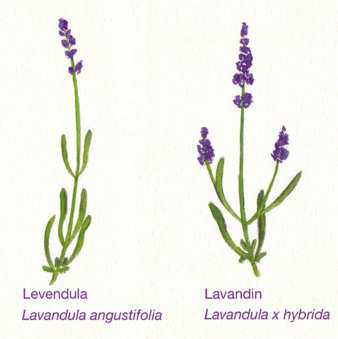 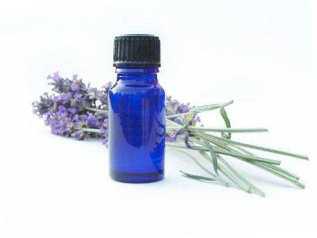